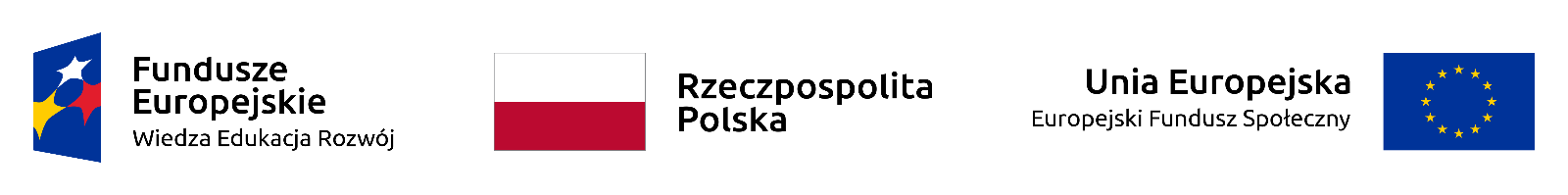 Mój Staż w Sewilli (hiszpania)
Zdjęcia sewilli
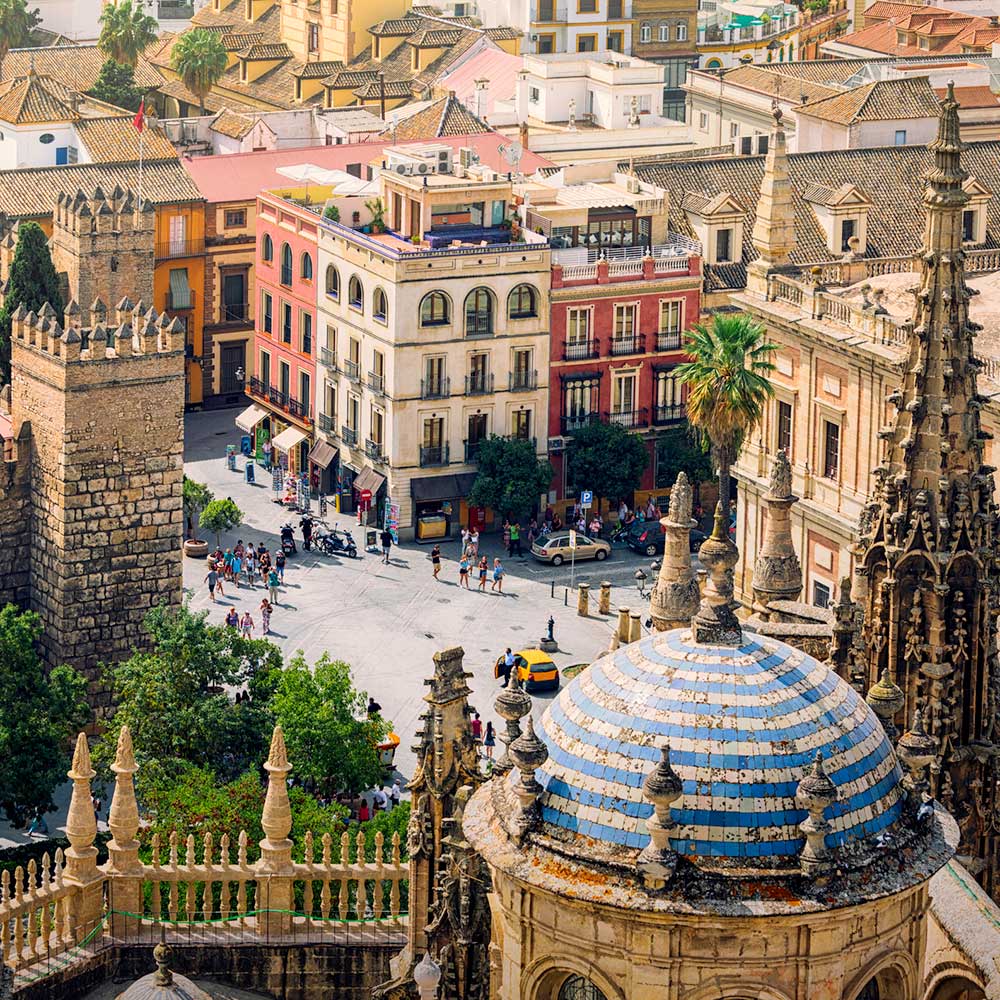 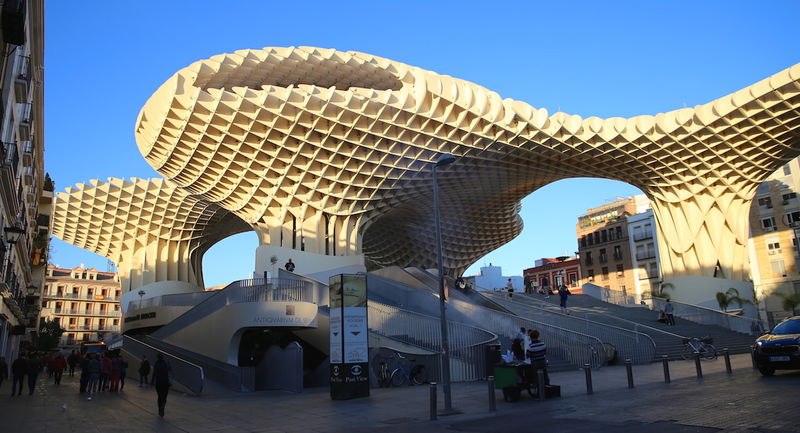 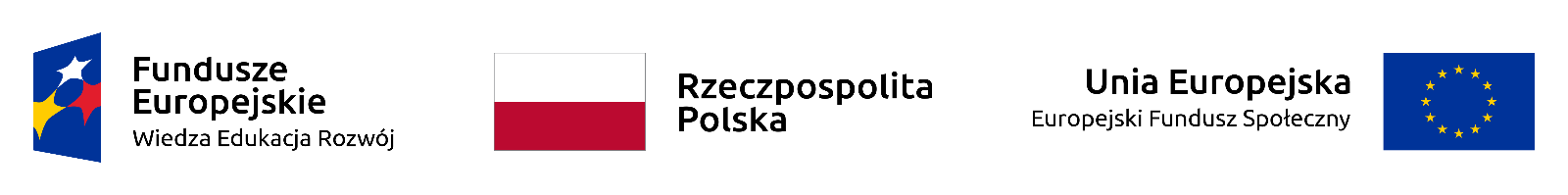 Dzień wyjazdu
W sobotę zebraliśmy się całą grupą przed szkołą i wyruszyliśmy na lotnisko im. Jana Pawła II w Krakowie.
O godzinie 16 byliśmy już na lotnisku, wszyscy zważyliśmy sobie bagaże i czekaliśmy na odprawę.
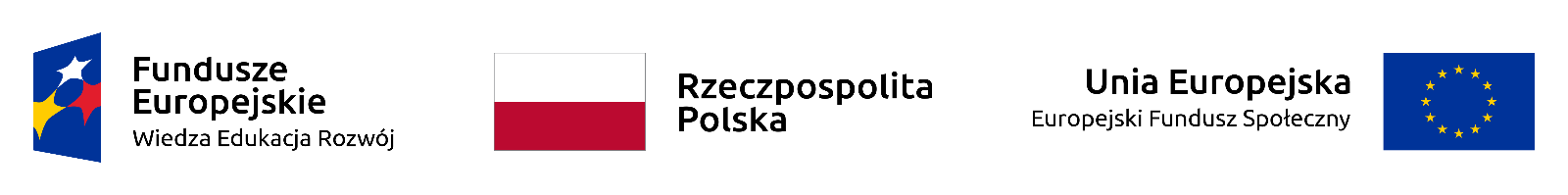 Procedury na lotnisku
Odprawa przebiegła całkiem sprawnie i bez żadnych problemów,  oddaliśmy swoje bagaże i czekaliśmy na lot, w tym czasie mogliśmy kupić sobie coś w sklepach, które były na lotnisku. 
Wreszcie przyszedł moment wylotu i tutaj znowu wszystko poszło sprawnie i mogliśmy wchodzić już na pokład samolotu.
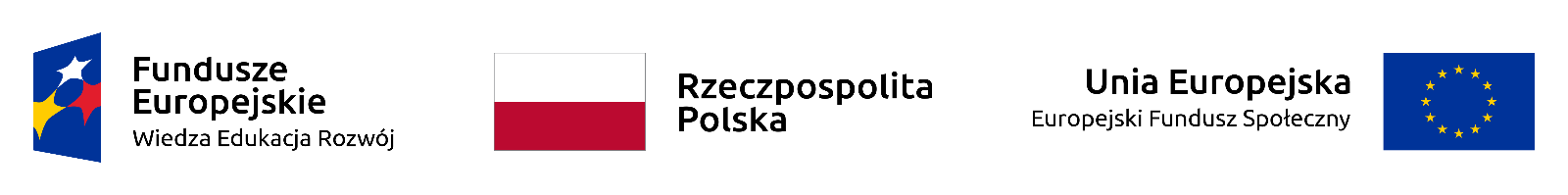 Lot
Pierwszy raz leciałem samolotem, ale zdecydowanie zapamiętam to dobrze, widzieliśmy z góry przepiękne światła miast.
Miejsca w samolocie były całkiem wygodne, cała podróż była przyjemna i komfortowa.
Wylądowaliśmy około godziny 23 i wsiedliśmy do autokaru, który zawiózł nas na przystanek.
Spod autokaru odebrała nas nasza koordynatorka i zaprowadziła do rezydencji.
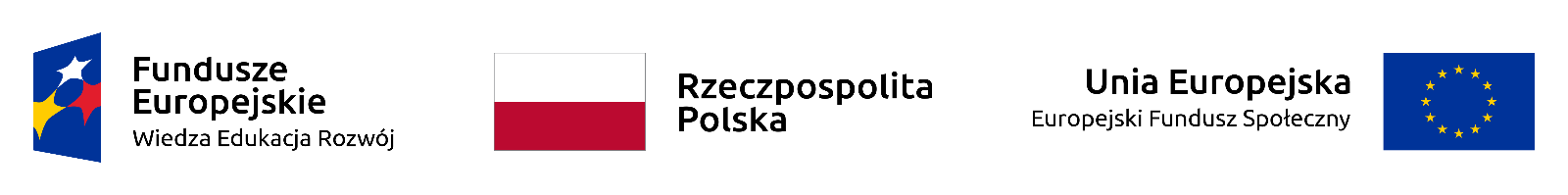 Zdjęcia z lotu
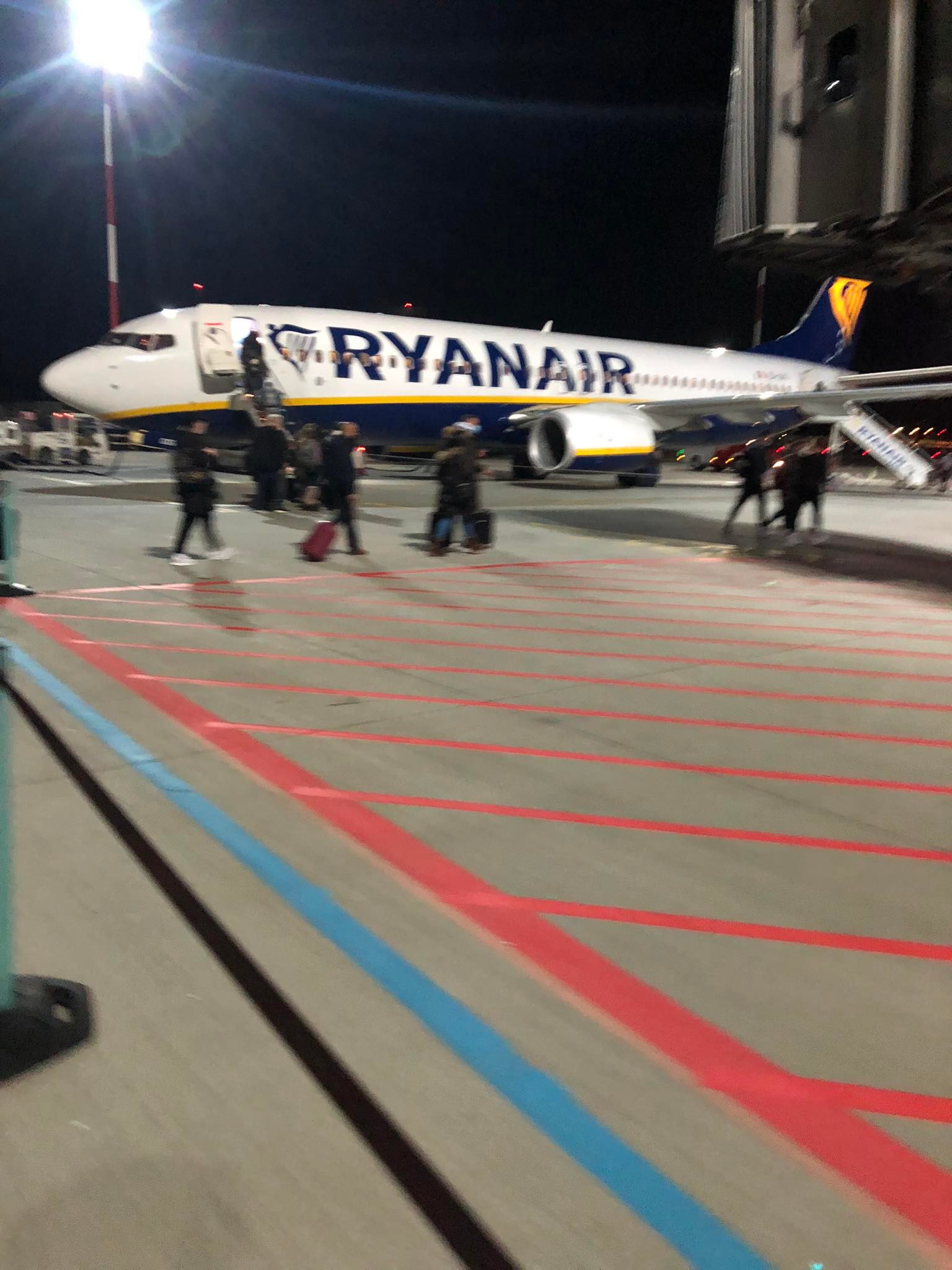 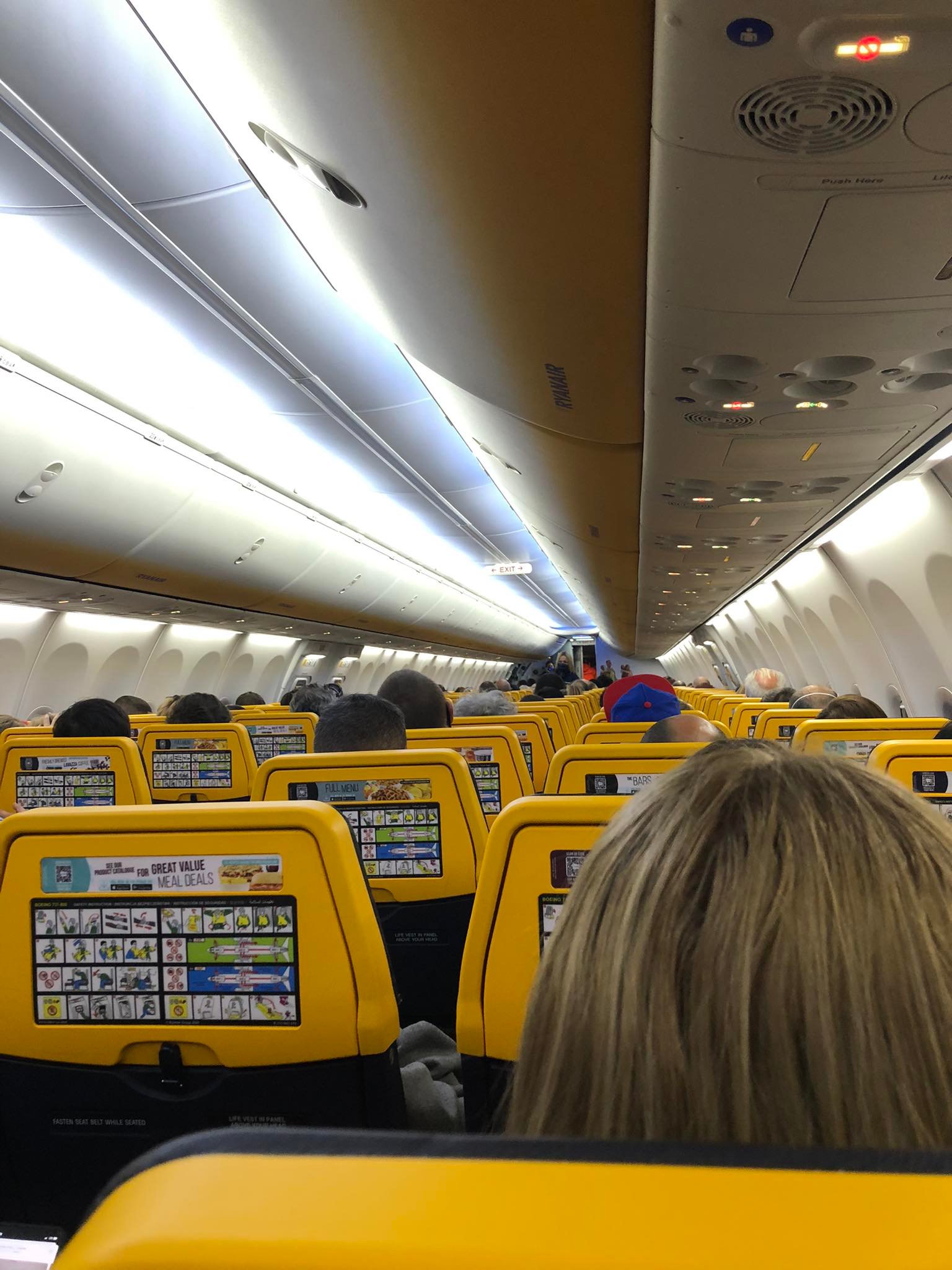 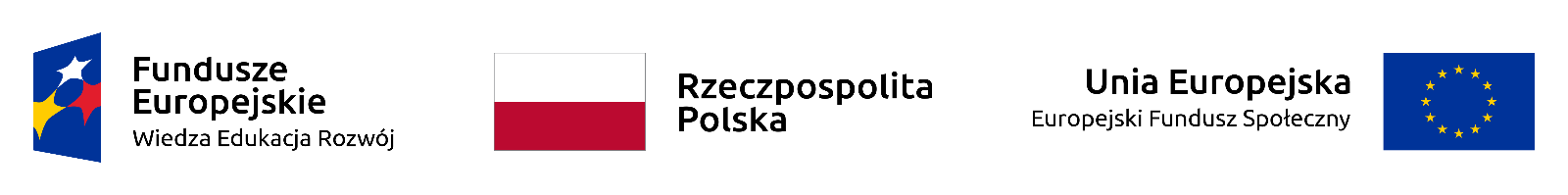 Wycieczka na plac hiszpański
W pierwszych dniach w Hiszpanii poszliśmy na wycieczkę na Plac Hiszpański. Został zbudowany w 1928 roku na Ibero-American Exposition w 1929 roku. Jest przełomowym przykładem architektury regionalizmu, mieszając elementy architektury hiszpańskiej odrodzenia barokowego, odrodzenia renesansowego i odrodzenia mauretańskiego.
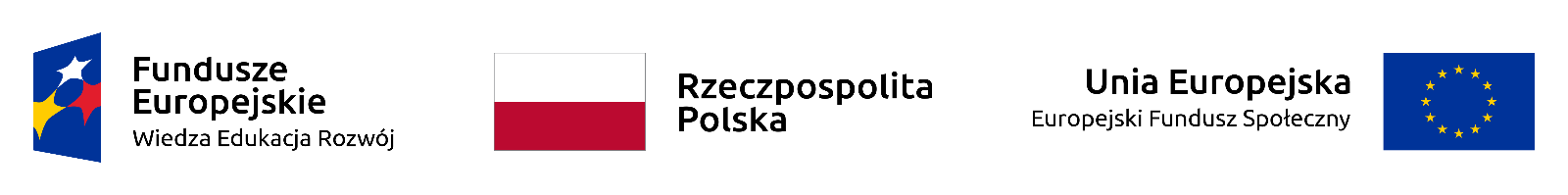 Zdjęcia z placu hiszpańskiego
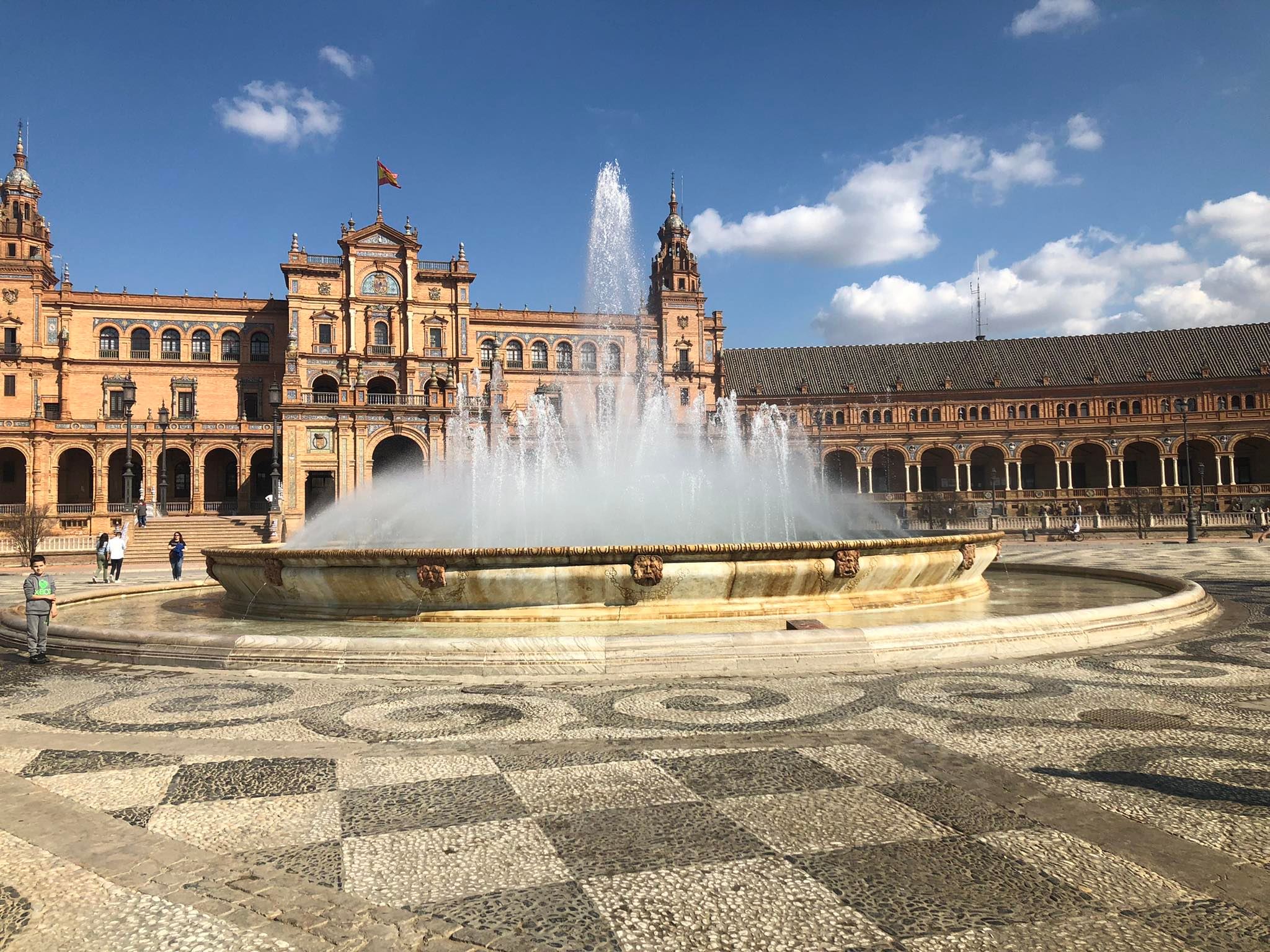 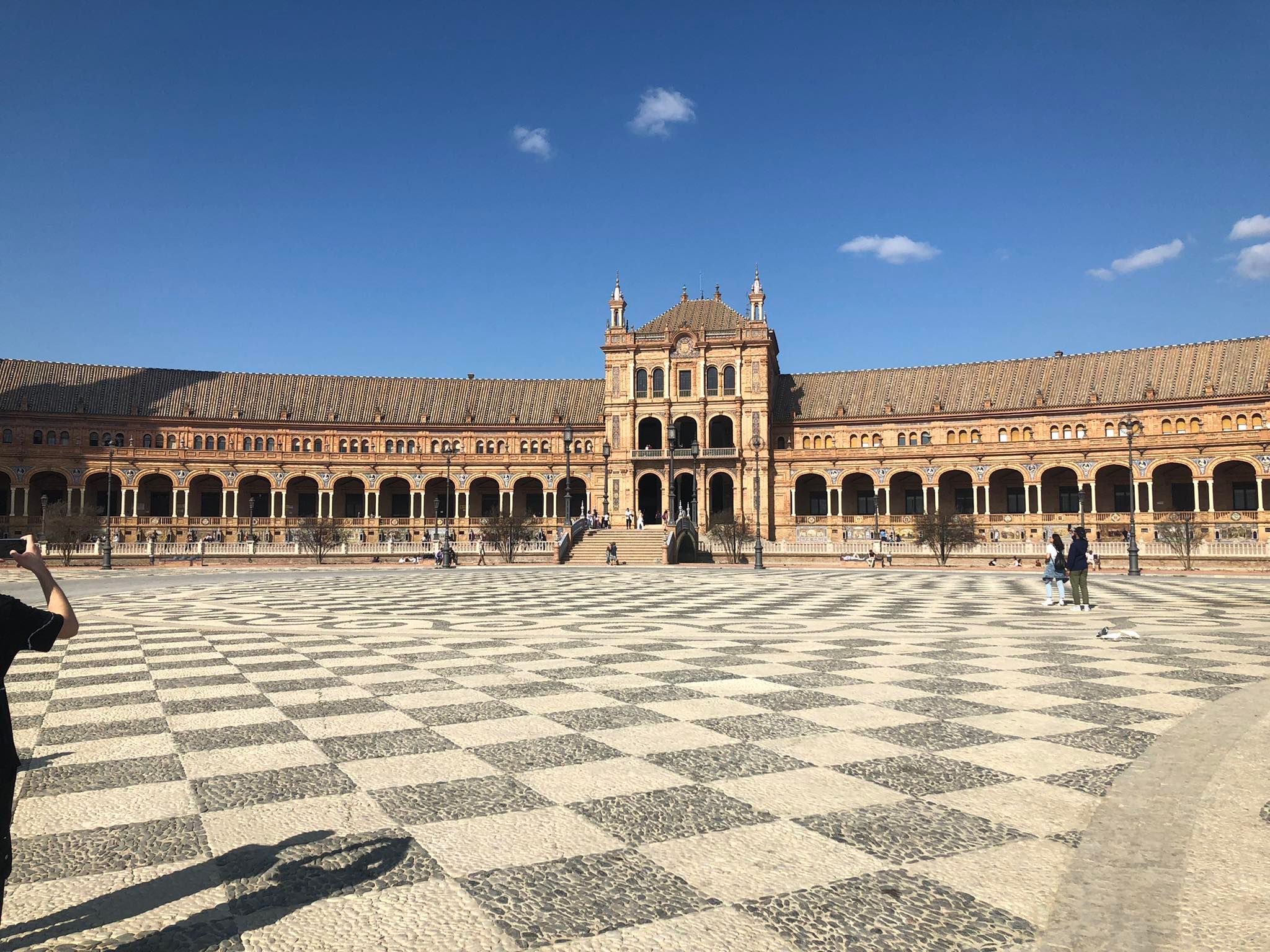 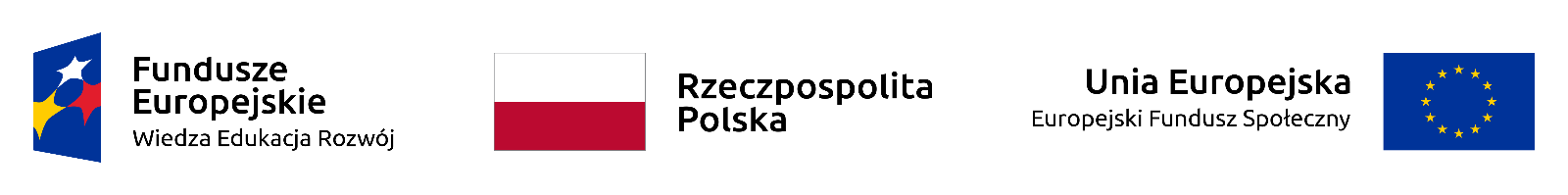 Praktyki
Dnia 21.02 rozpoczęły się moje praktyki, które trwały 3 tygodnie. Pierwszego dnia nasz opiekun zaprowadził nas do firmy, w której mieliśmy pracować. Zapoznał nas ze wszystkimi pracownikami i ustaliliśmy nasze godziny pracy.
Poznaliśmy naszych opiekunów praktyk  i zapoznano nas z naszymi  obowiązkami w firmie  przez najbliższe 3 tygodnie.
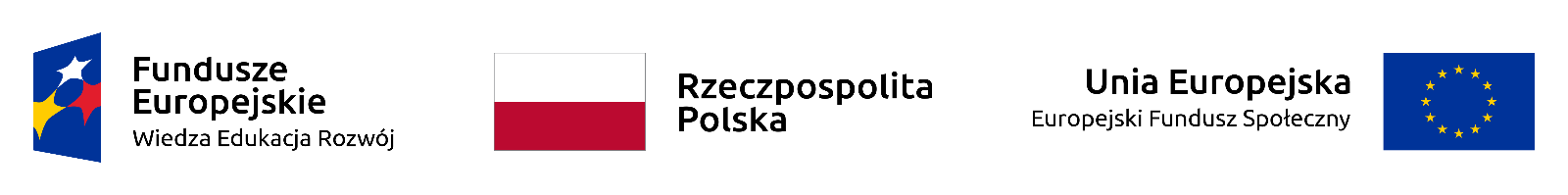 Zdjęcia z praktyk
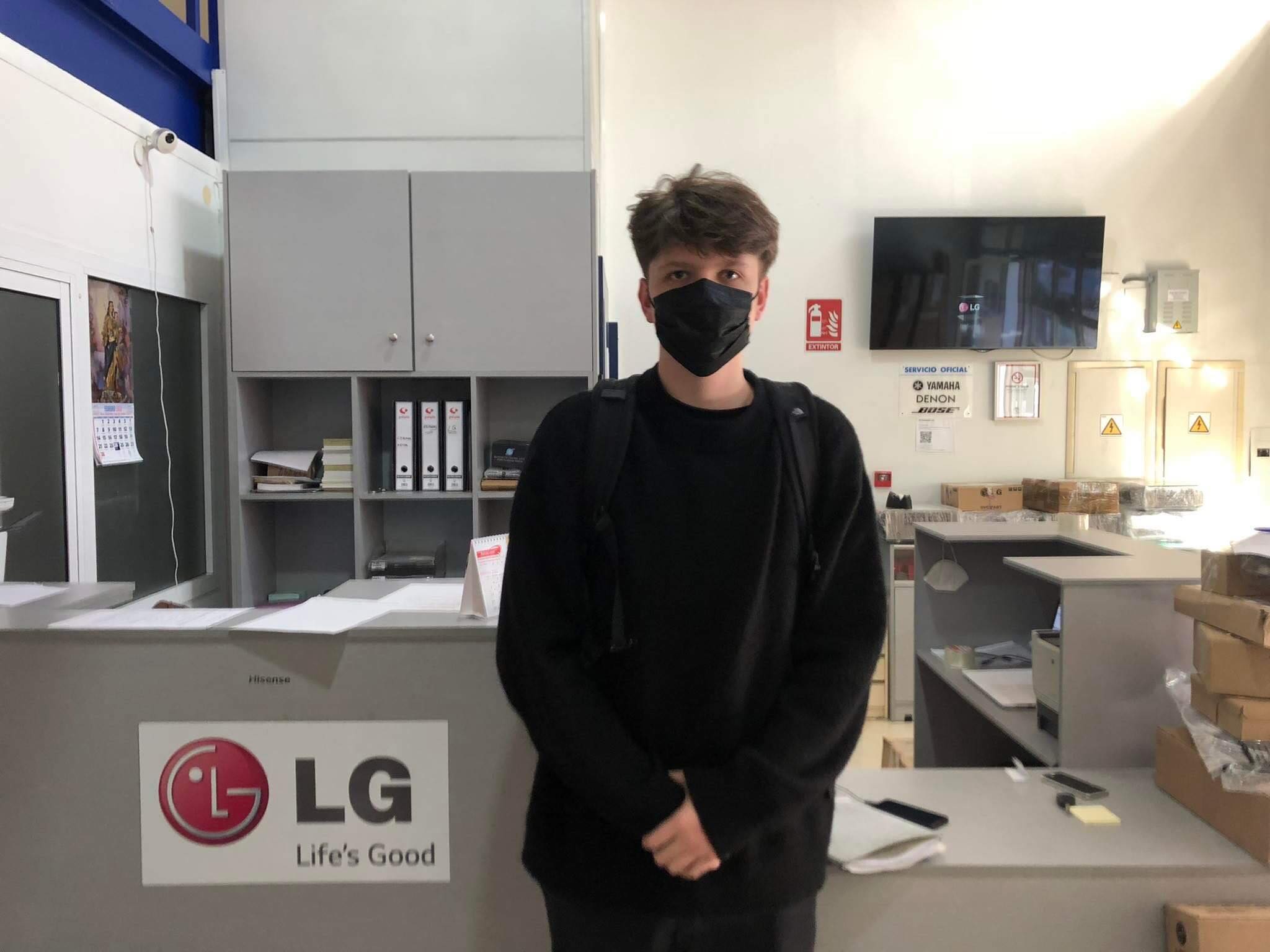 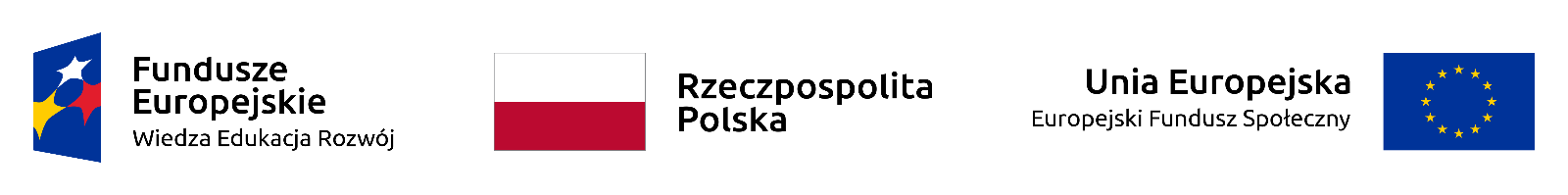 Praktyki
Podczas praktyk dowiedziałem się jak porozumiewać się z klientami, jakie trzeba mieć do nich podejście i jakich zwrotów używać, żeby dobrze wytłumaczyć im fachowe pojęcia. 
W trakcie praktyk miałem możliwość jeździć do domów po całej Sewilli, naprawiać ludziom różne sprzęty, pozwoliło mi to dostrzec jacy Hiszpanie są mili i spokojni.
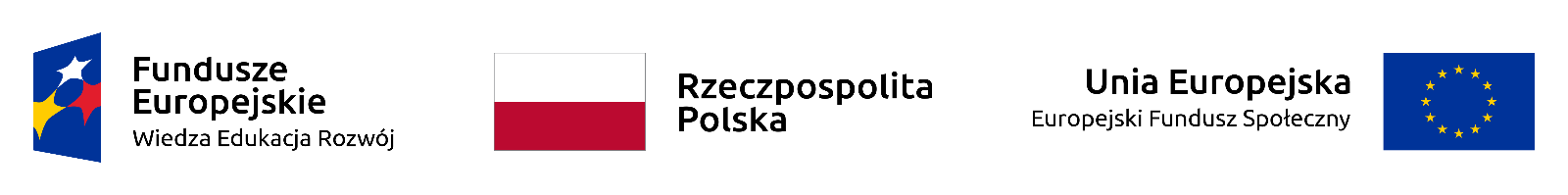 Zdjęcia z praktyk
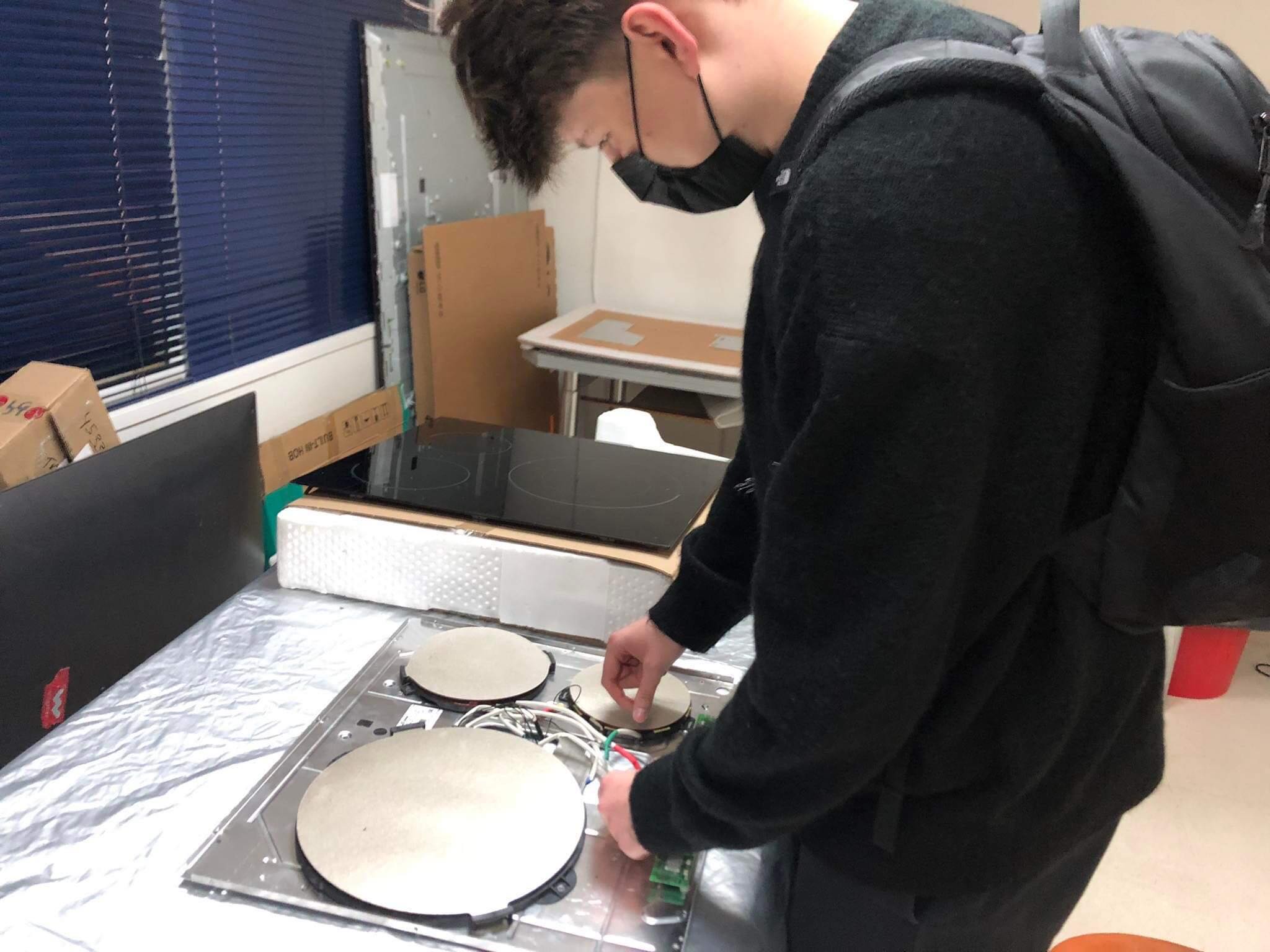 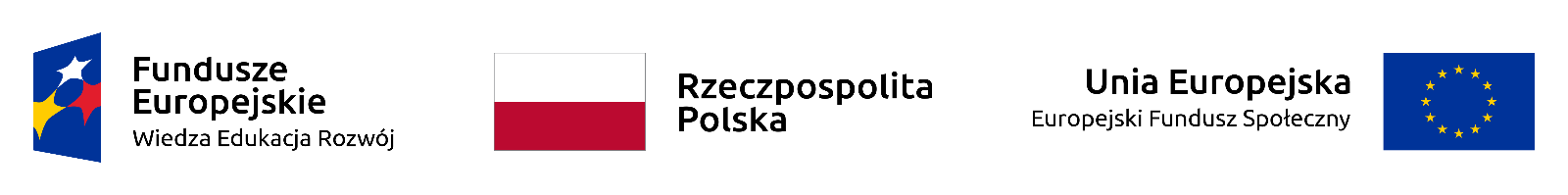 Wyjazd do Malagi
Po pierwszym tygodniu praktyk, mieliśmy wycieczkę do Malagi, jest to miasto w południowej Hiszpanii. Drugie – po Sewilli – co do wielkości miasto regionu Andaluzja, szóste co do wielkości miasto Hiszpanii. To miasto nad brzegiem Morza Śródziemnego ma bardzo ciekawe życie kulturalne.
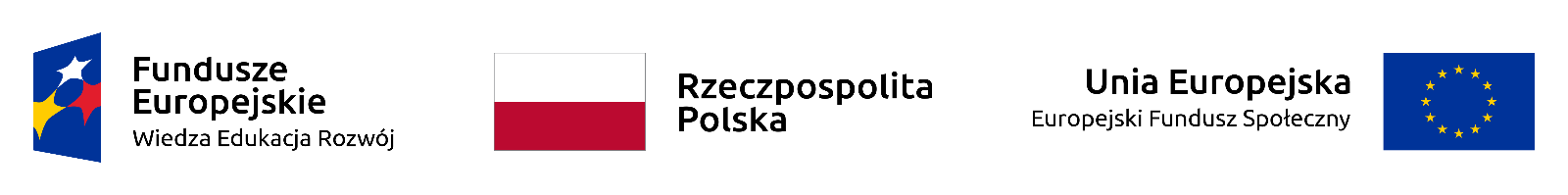 Zdjęcia z malagi
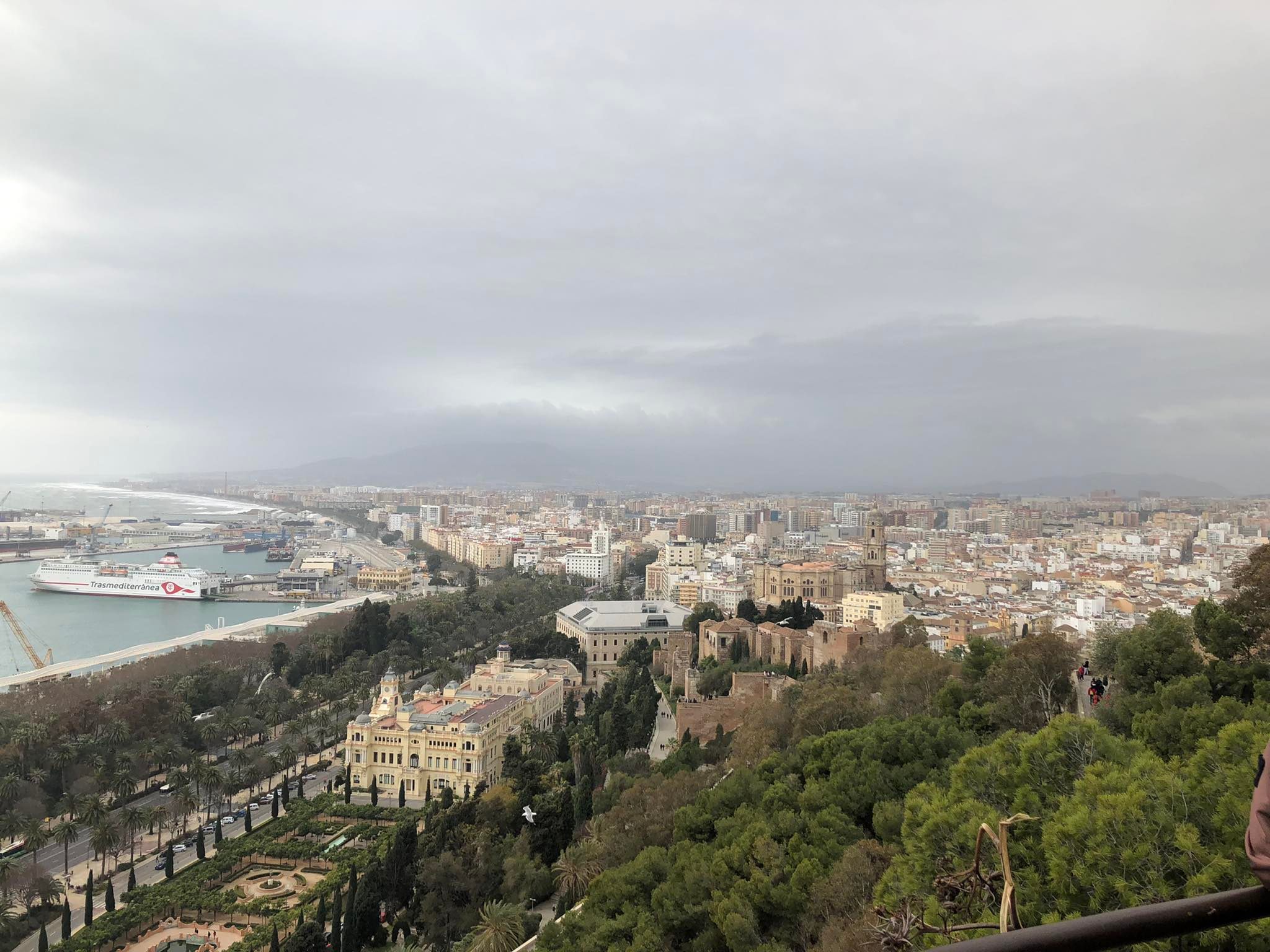 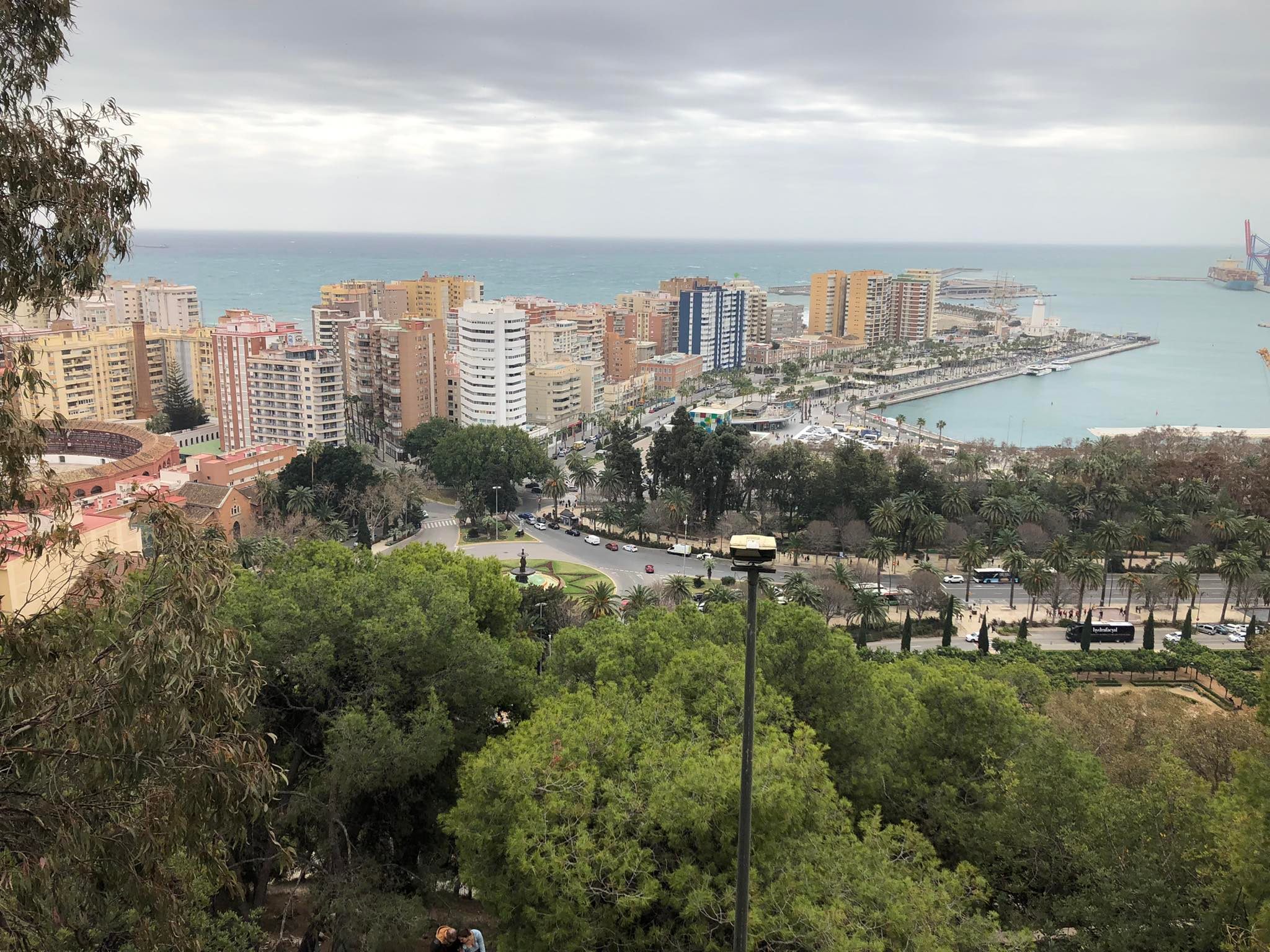 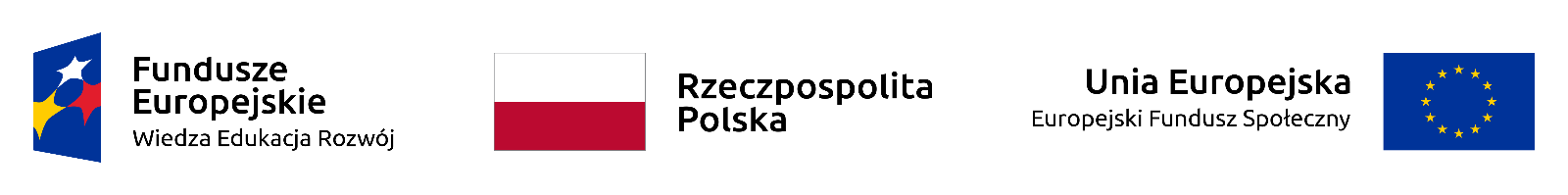 Park maria luisa
W niedzielę poszliśmy na wycieczkę do Parku Maria Luisa jest  to park publiczny, który rozciąga się wzdłuż rzeki Gwadalkiwir w Sewilli w Hiszpanii. Jest to główny zielony obszar Sewilli.
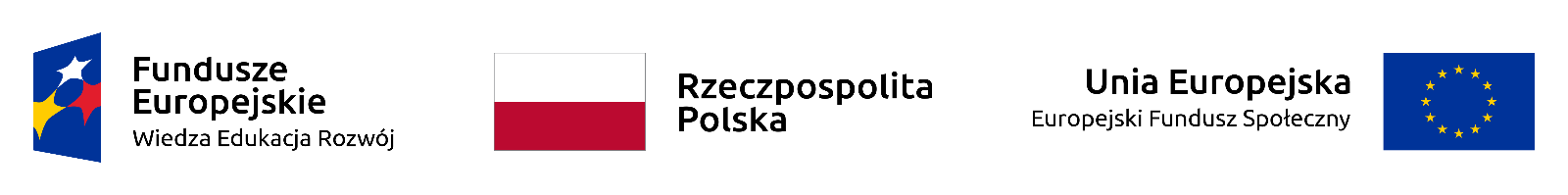 Zdjęcia z parku
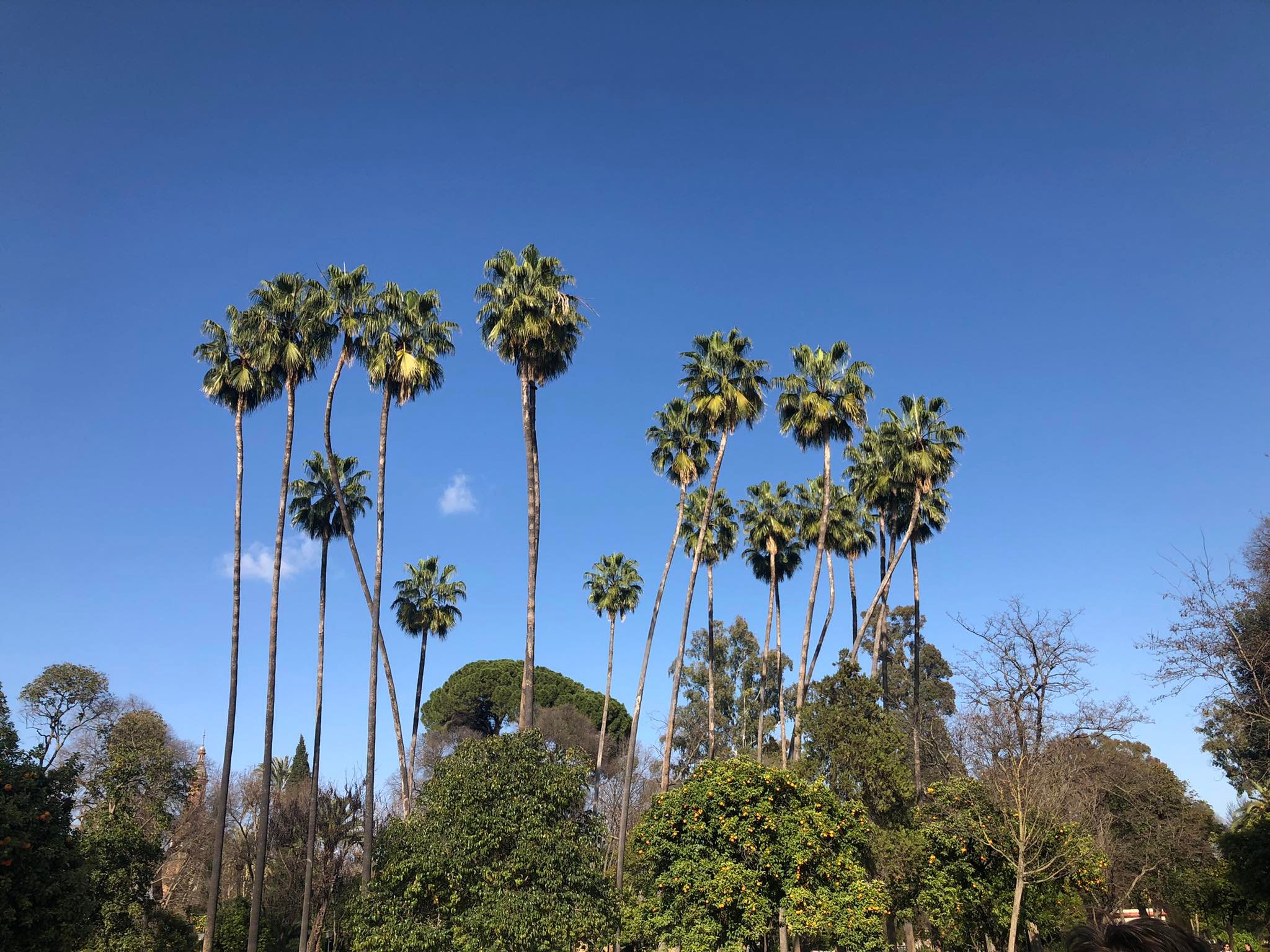 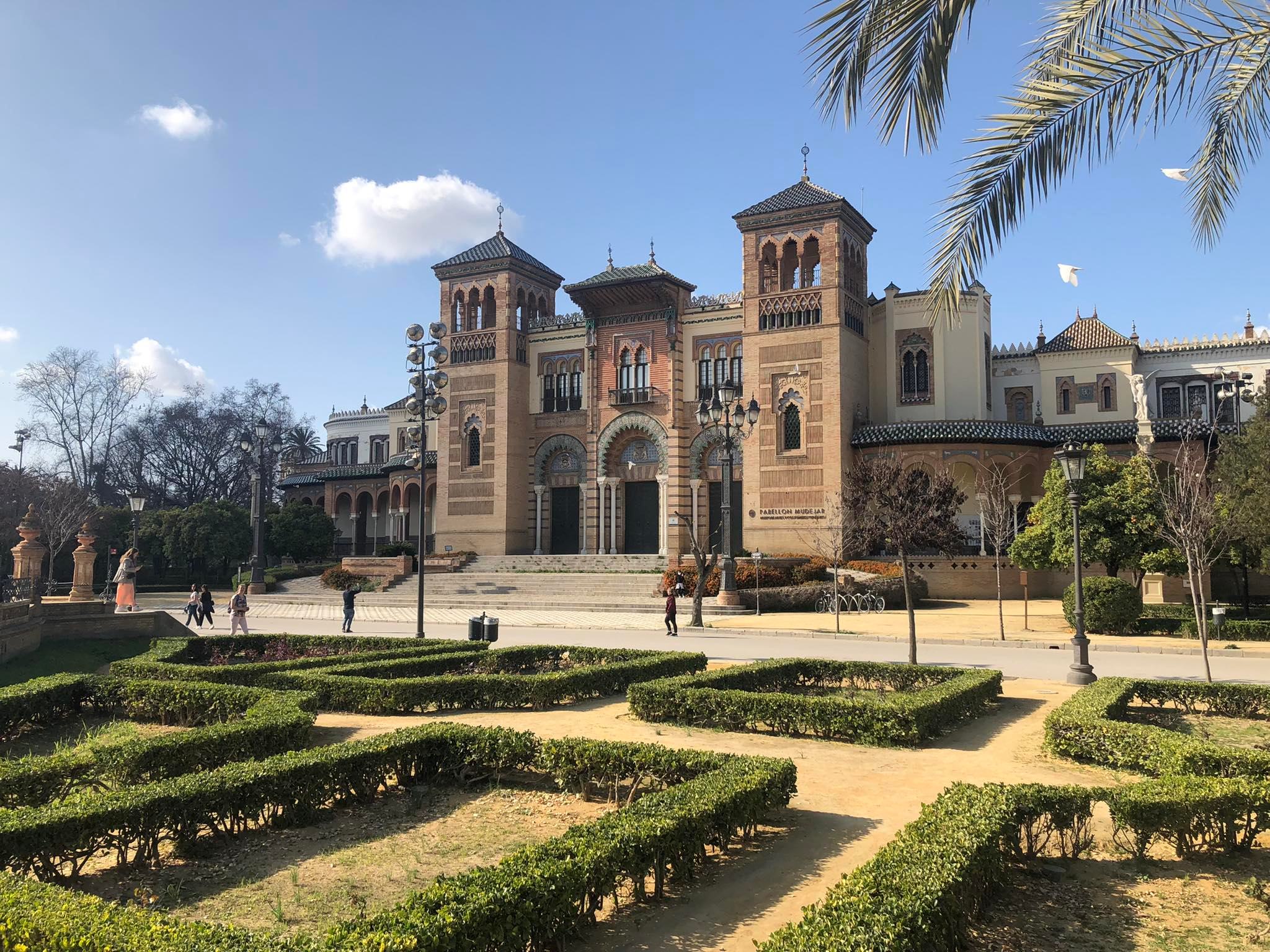 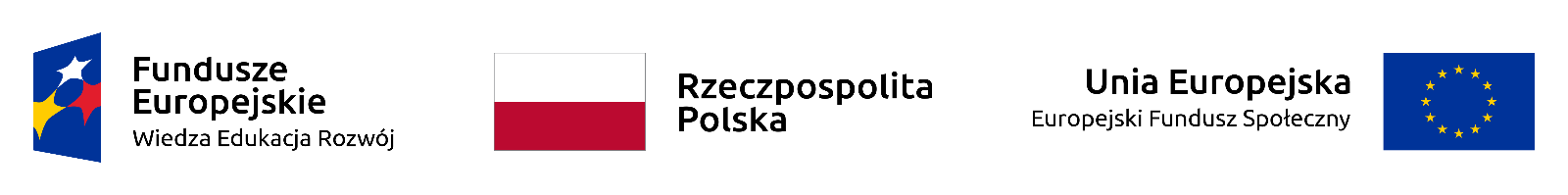 Arena walk bykow
Celem jednej z wielu wycieczek na tym wyjeździe była arena walk byków w Sewilli, ta arena jest najstarsza w Hiszpanii. Najbardziej znana impreza tutaj organizowana jest Feria de Abril, festiwal walk byków, który odbywa się dwa tygodnie po Wielkanocy.
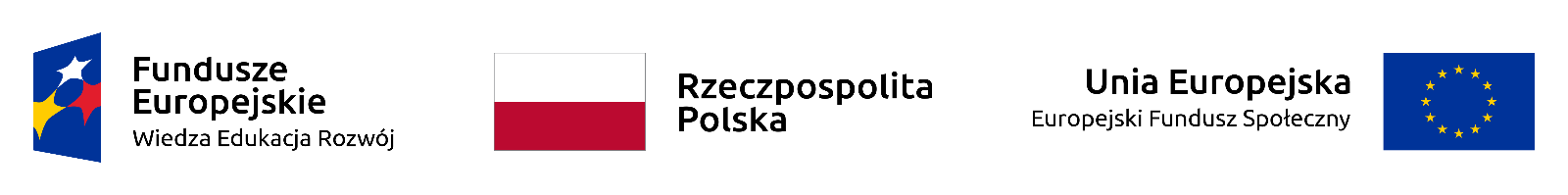 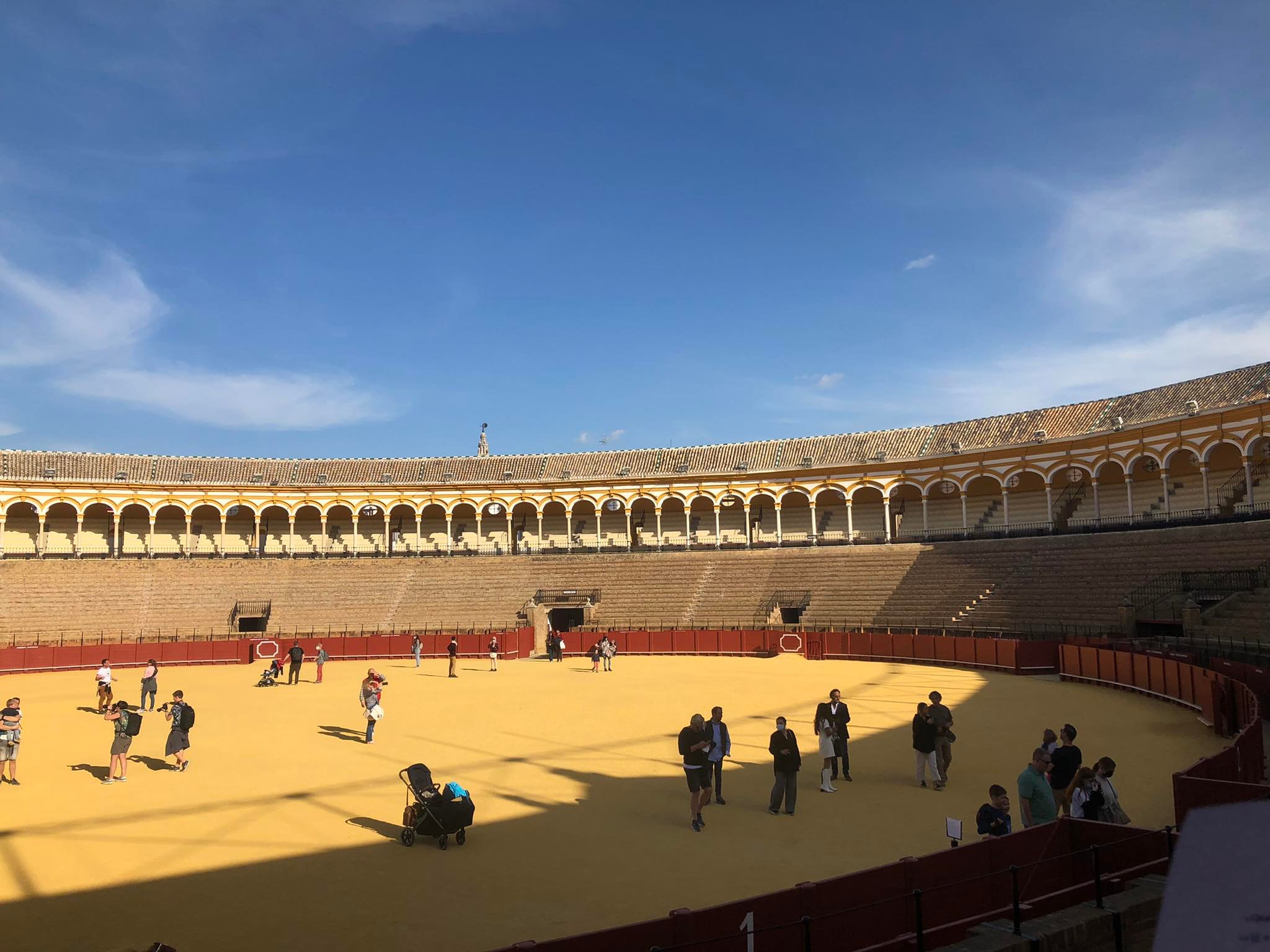 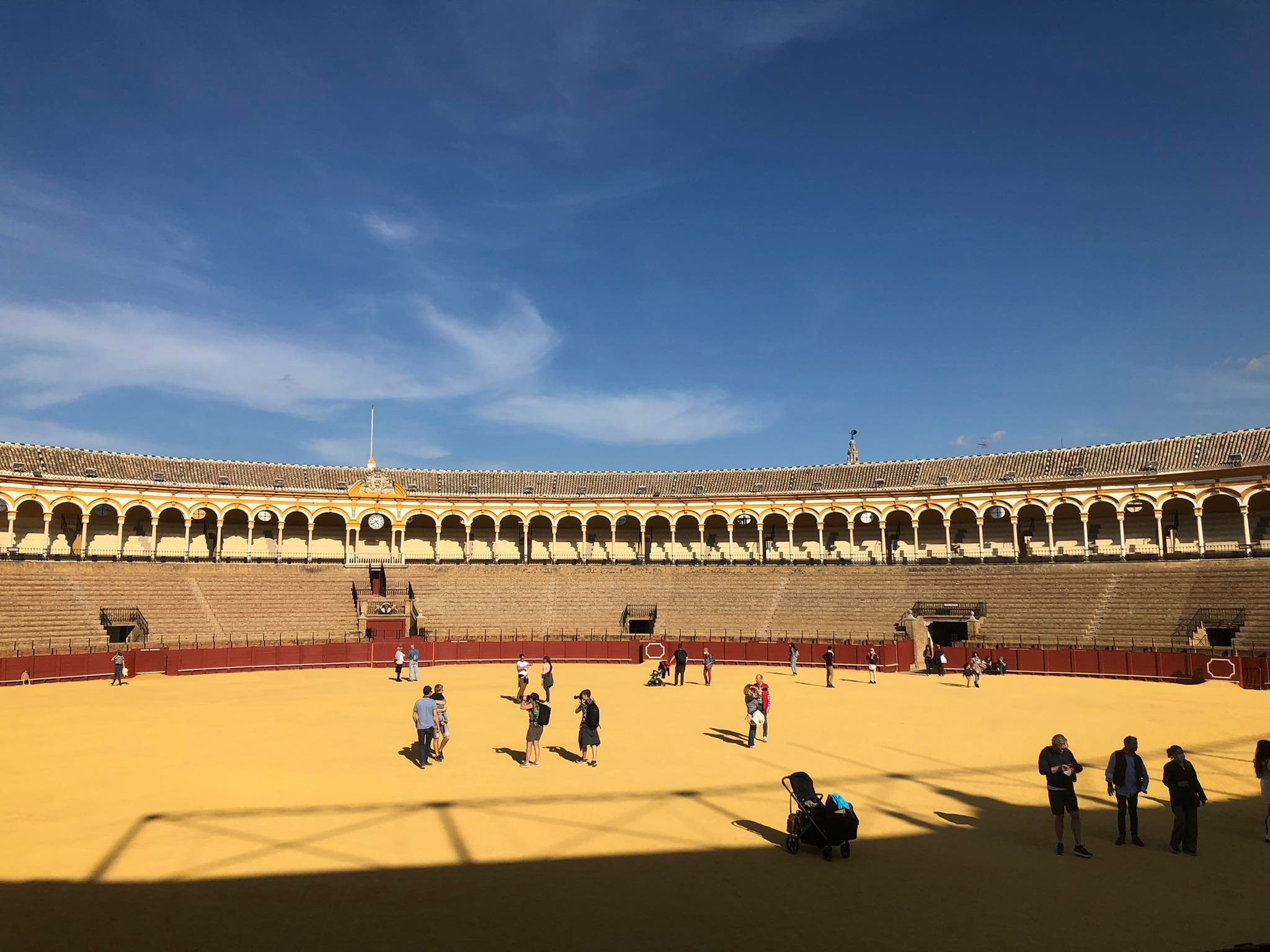 Zdjęcia z areny
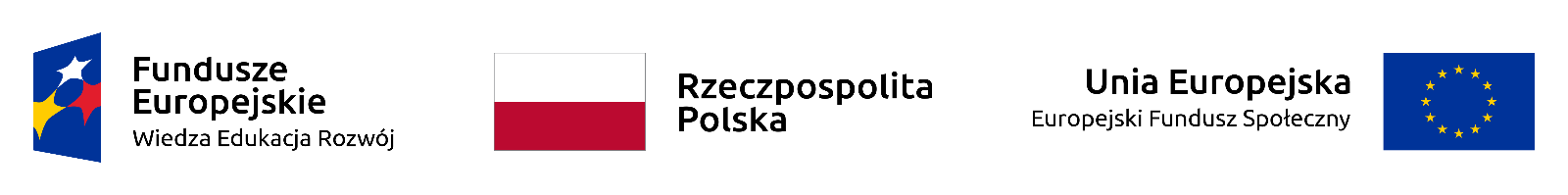 Wycieczka do Kordoby
W następny weekend mieliśmy wycieczkę do Kordoby, to miasto w południowej Hiszpanii nad rzeką Gwadalkiwir. Ośrodek przemysłowy, naukowy oraz turystyczny o znaczeniu światowym.
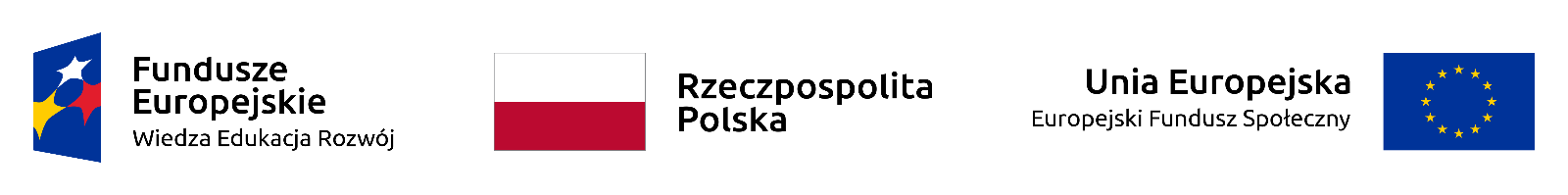 Kordoba zdjĘcia
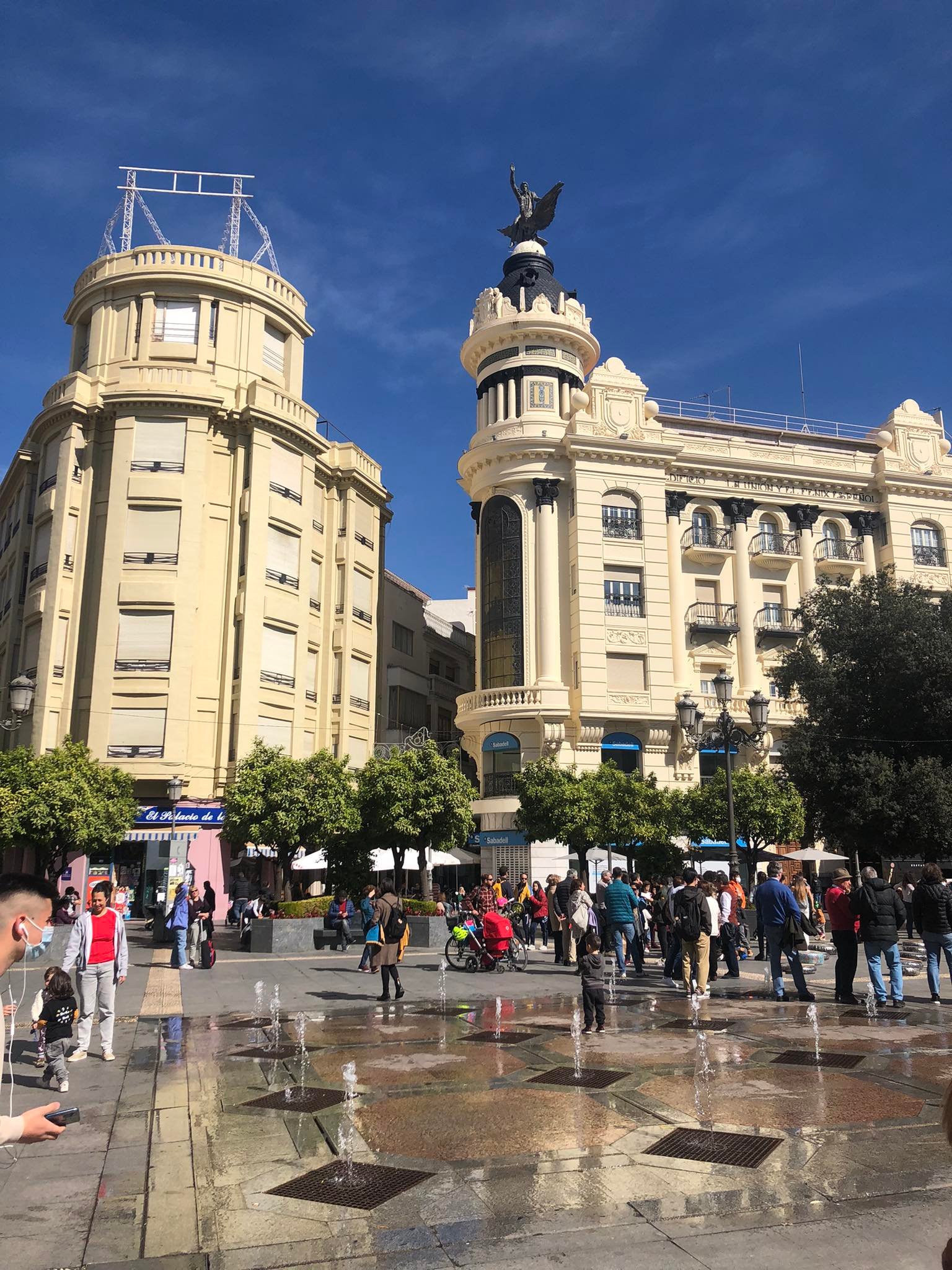 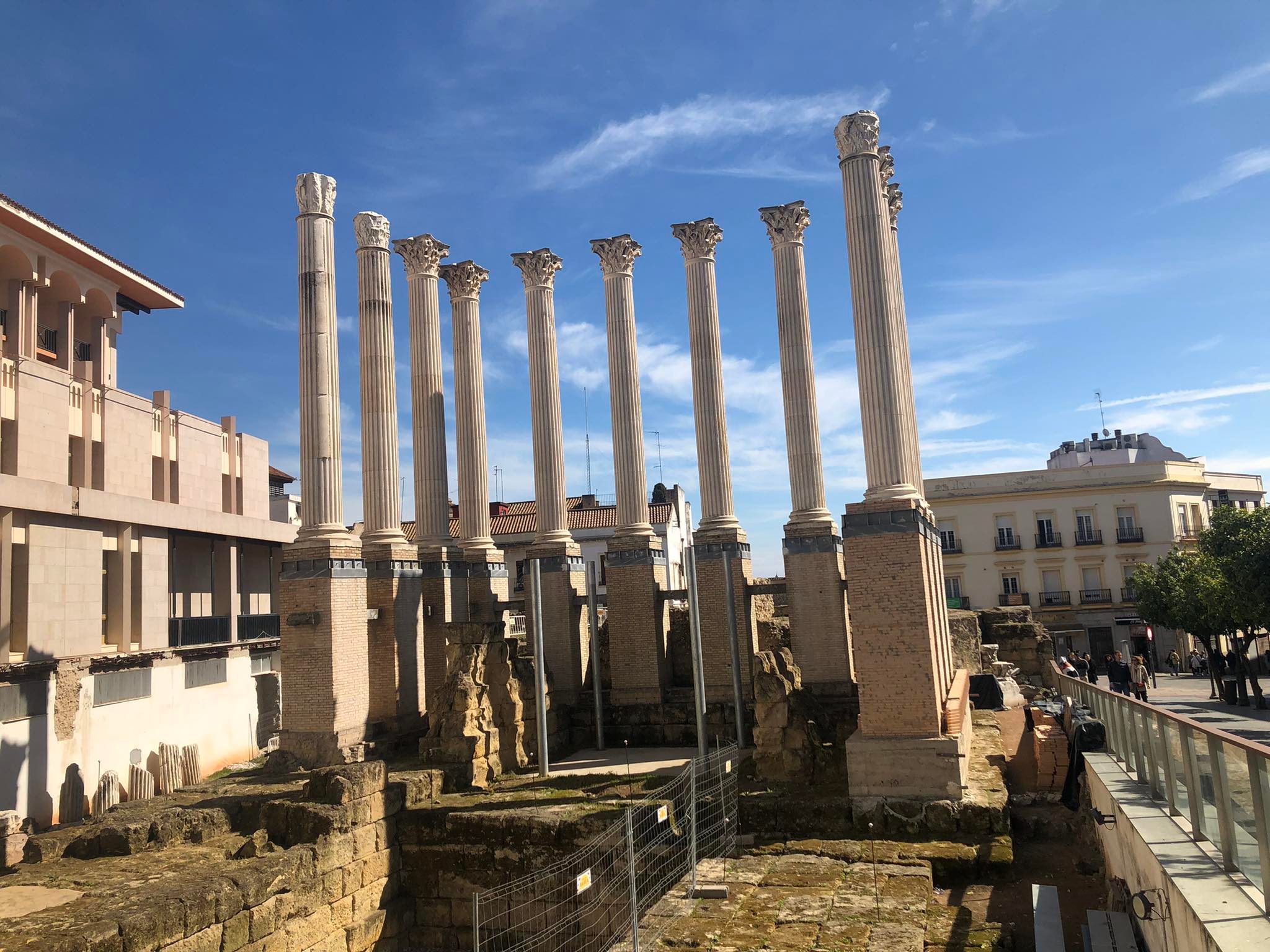 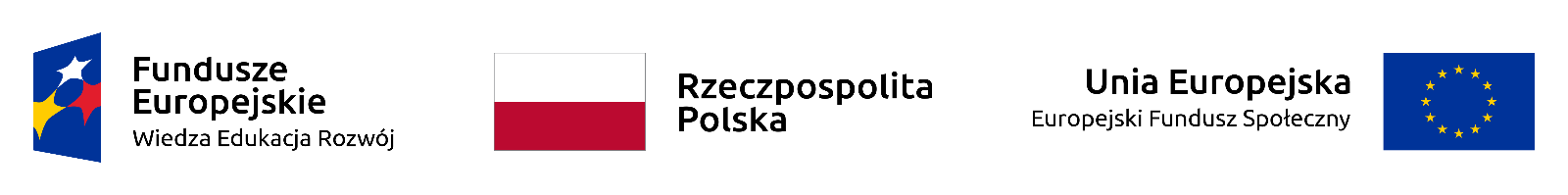 Powrót
Wracaliśmy w sobotę znowu wszystkie procedury na lotnisku przebiegły sprawnie i wszystko odbyło się szybko. Po odprawie czekaliśmy godzinę na lot, czas szybko nam zleciał i wchodziliśmy na pokład.
Lot był komfortowy, tym razem lecieliśmy w dzień więc widoki były o wiele lepsze.
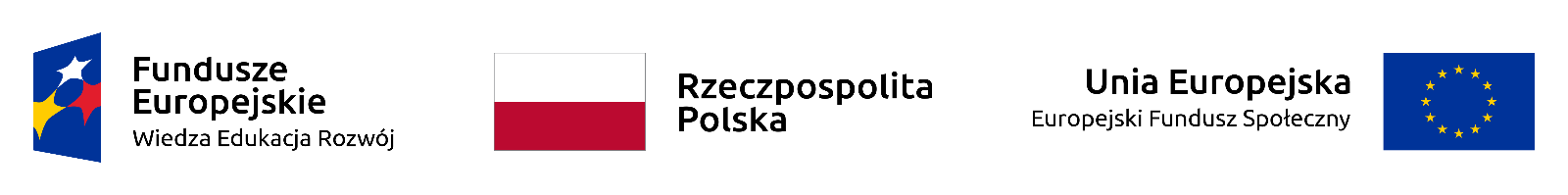 Zdjęcia z samolotu
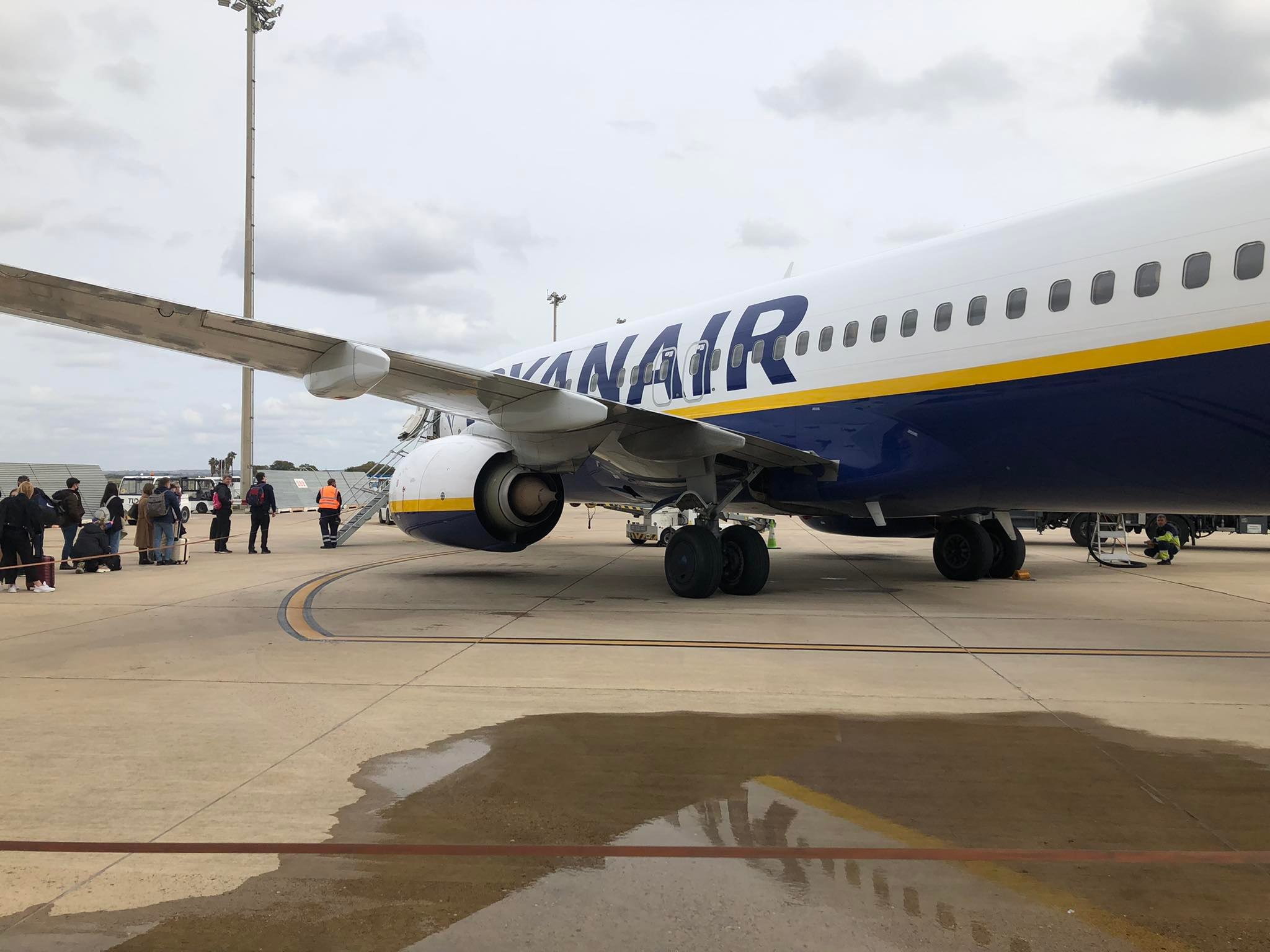 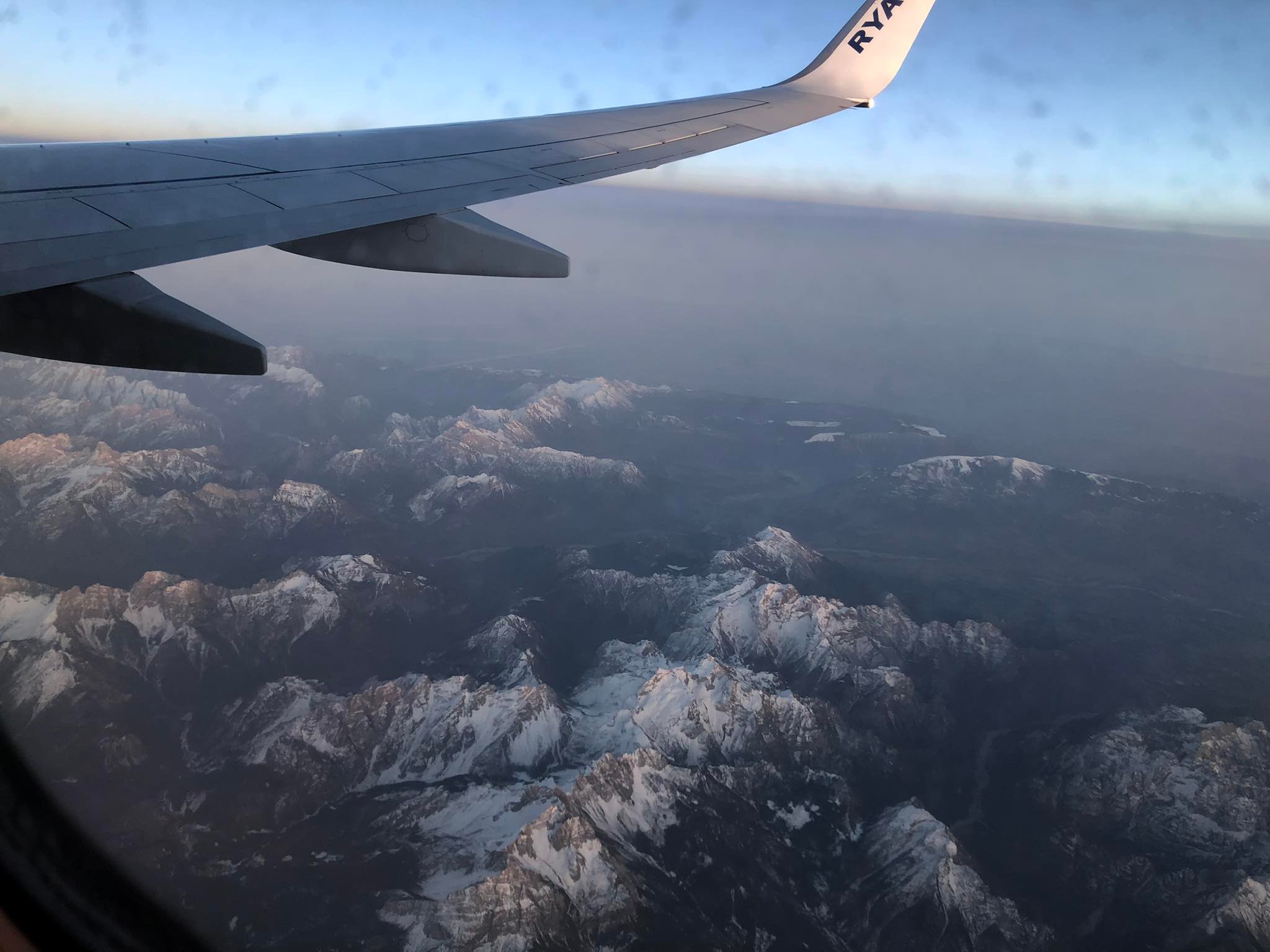 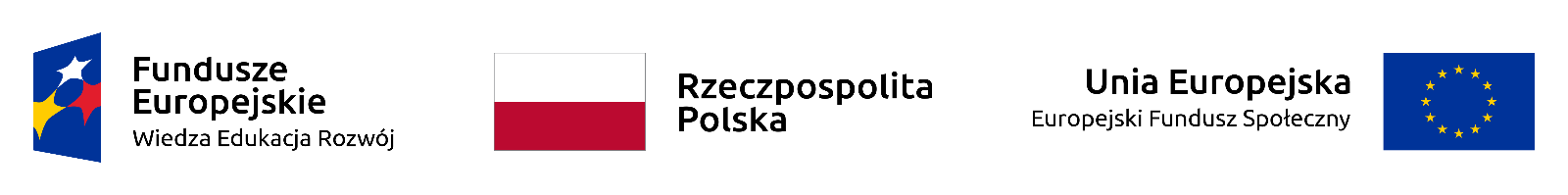 Ogólnie o wyjeździe
Wyjazd będę bardzo dobrze wspominał, nauczyłem się podstaw języka hiszpańskiego, nauczyłem się umiejętnie posługiwać się językiem angielskim. Poszerzyłem swoje kwalifikacje zawodowe i nauczyłem się wielu nowych rzeczy.
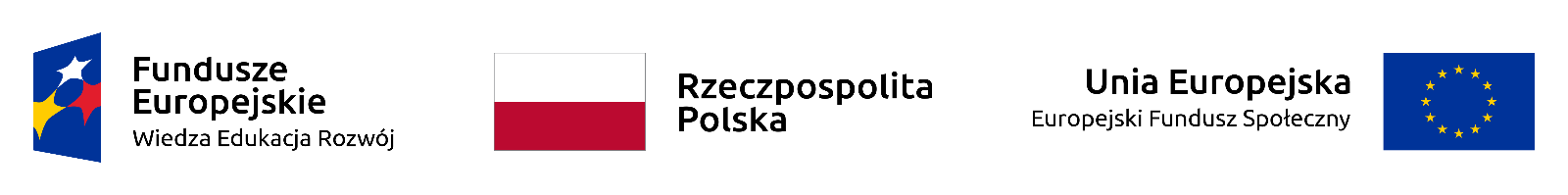 Prezentacje wykonał:
Miłosz Żak kl.3TIp
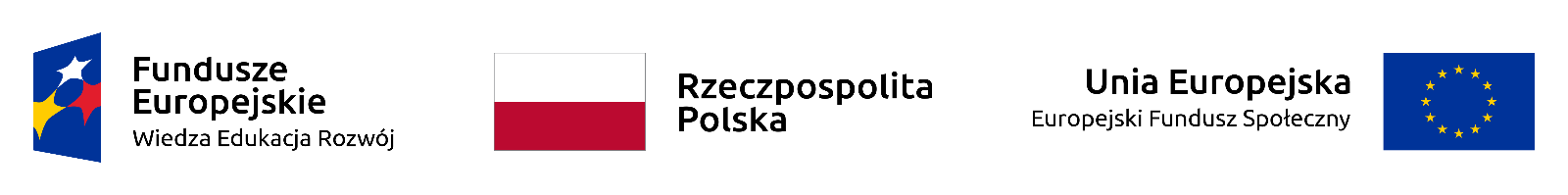